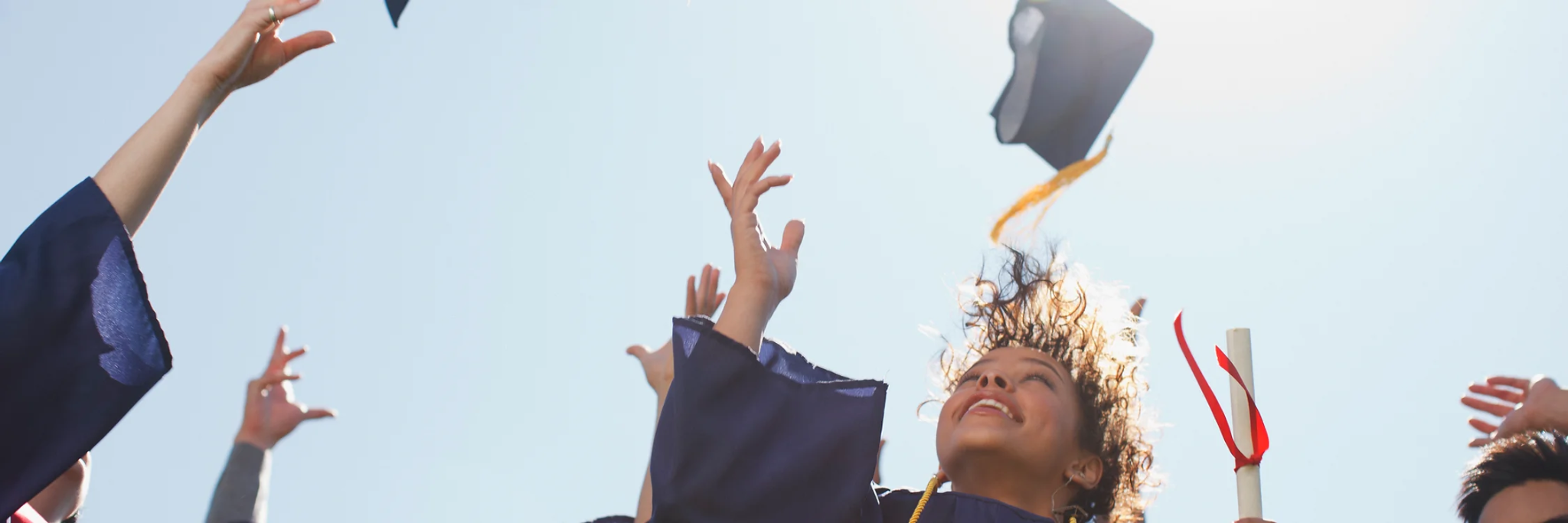 COLLEGE FAIRS
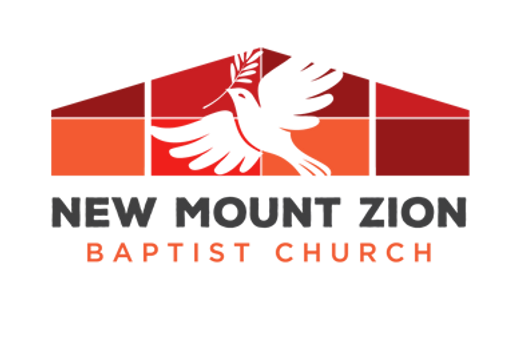 COLLEGE FAIRS
TBD
TBD
TBD
TBD
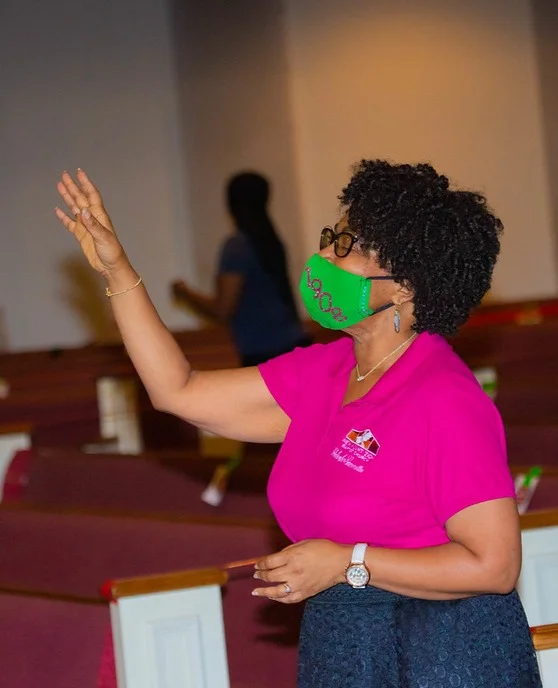 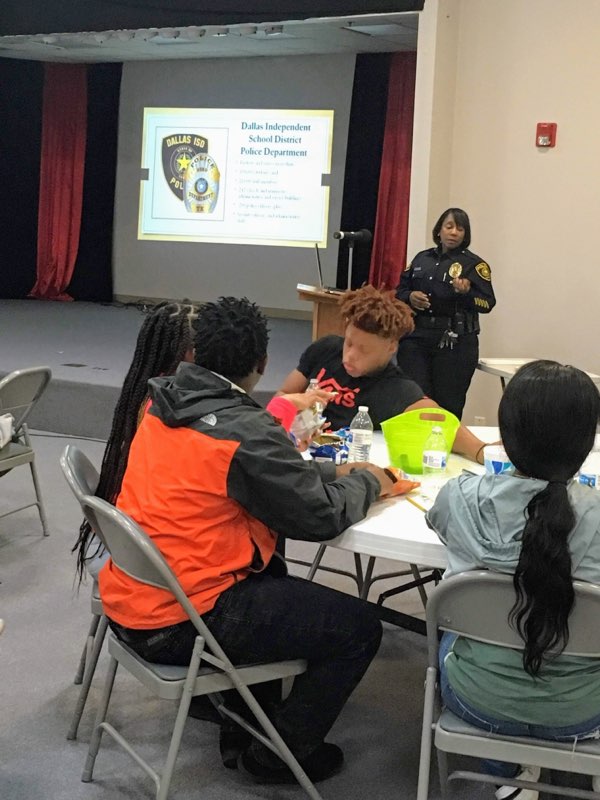 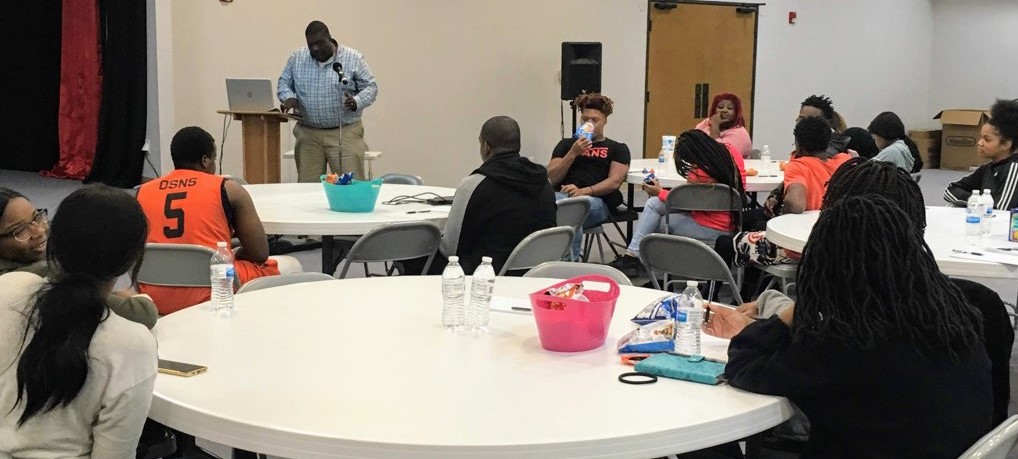 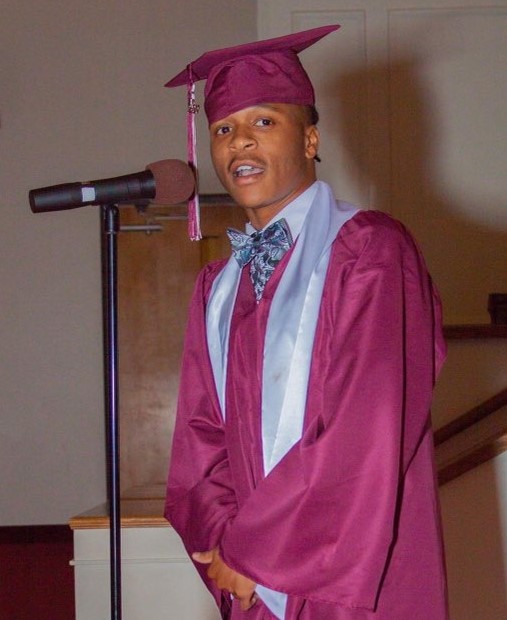 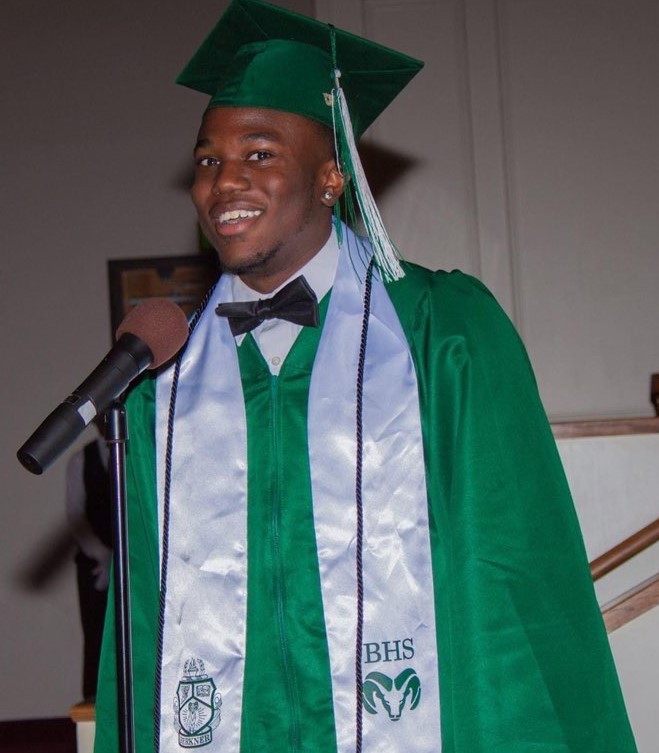 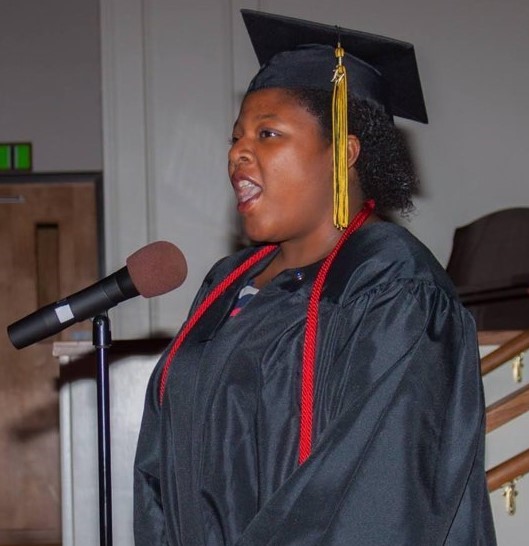 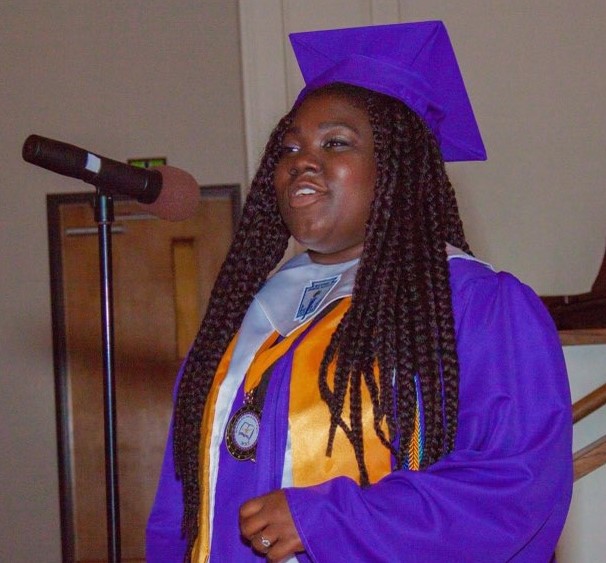 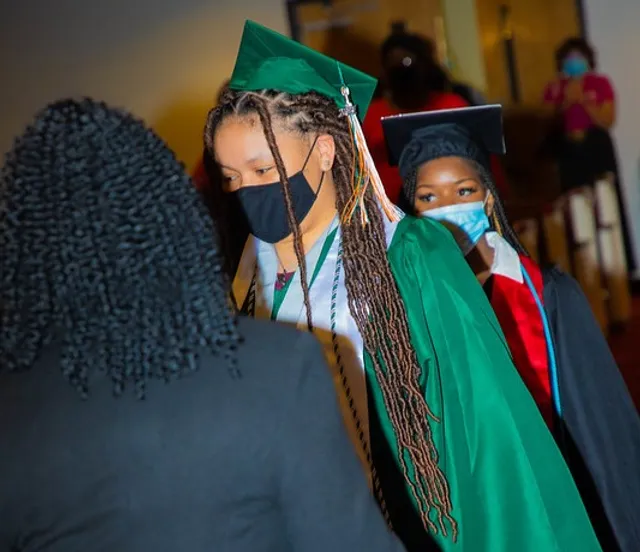 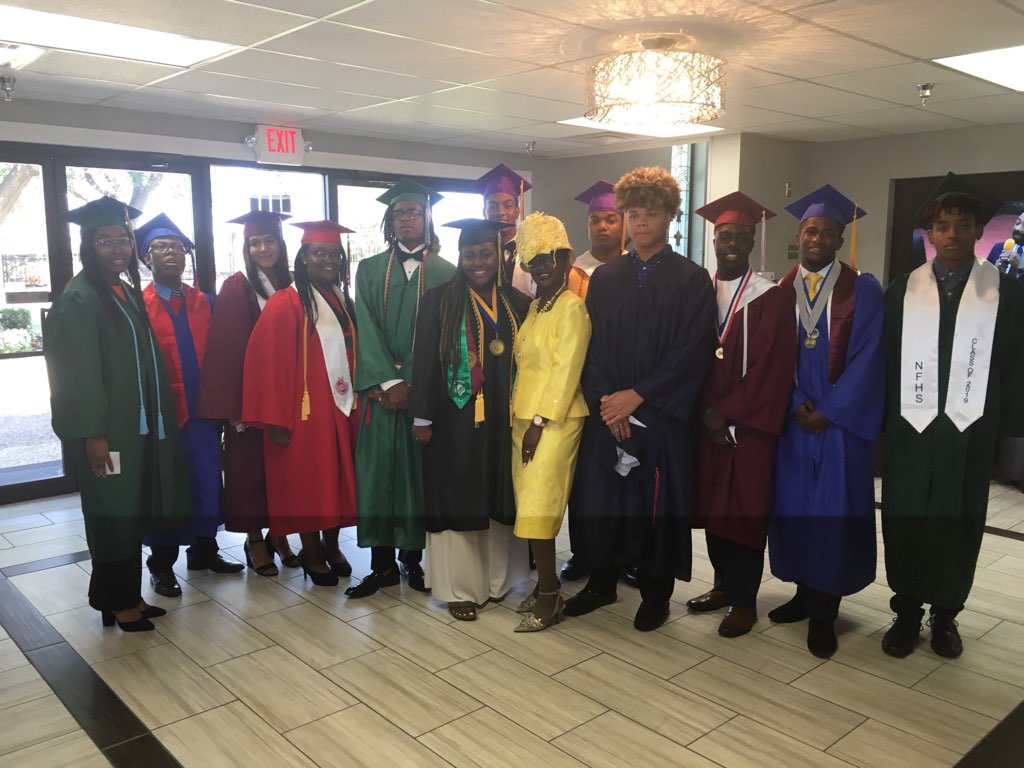 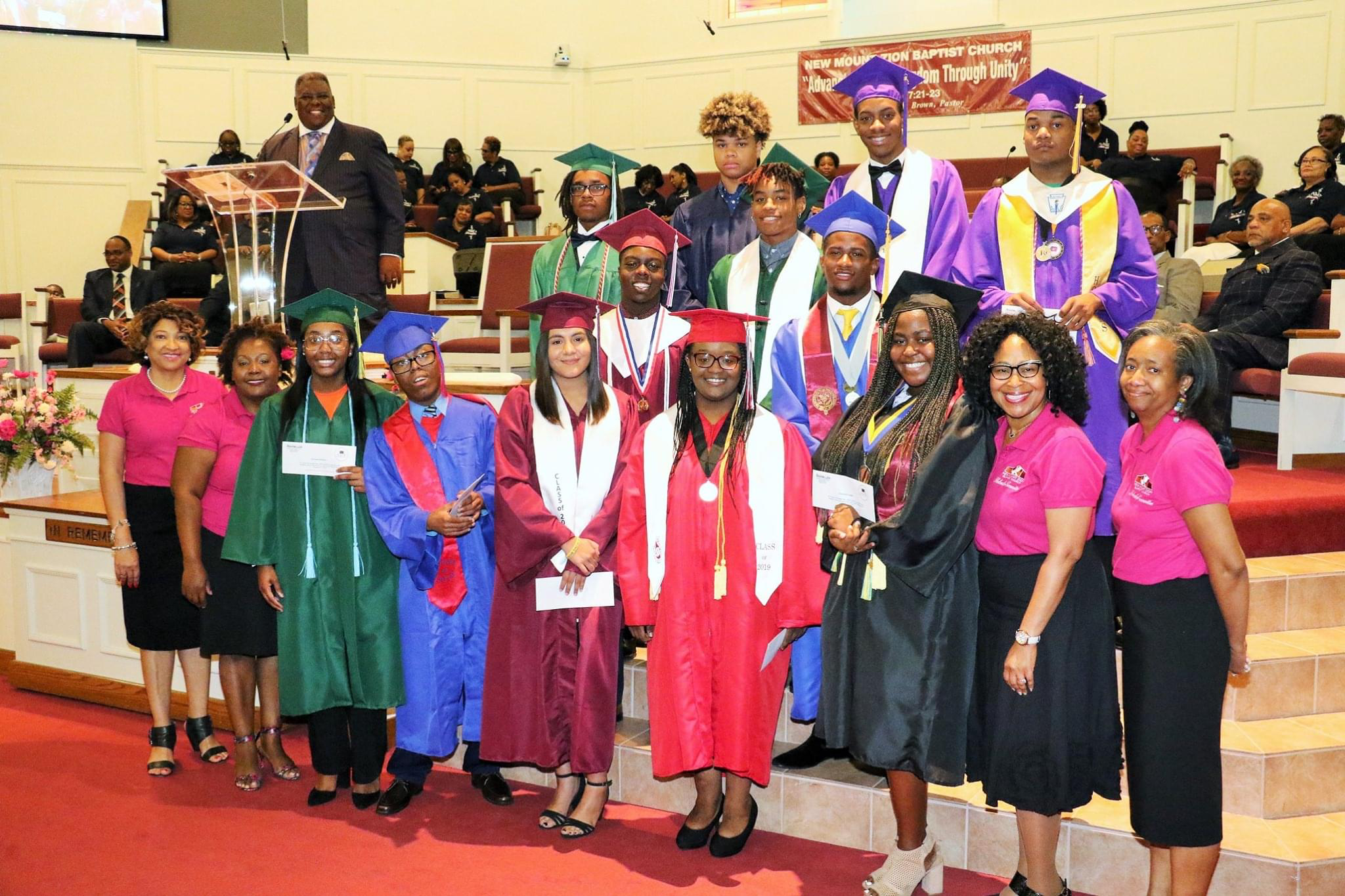